Tracking and Allocation of Ryan White Program Income
Nada Fadul, MD1 and Nan Ma, MBA2
1Associate Professor, University of Nebraska Medical Center
2Grant Fiscal Coordinator, East Carolina University
Which Ryan White Program Does your entity receive?
RWHAP Part A
RWHAP Part B
RWHAP Part C
RWHAP Part D
RWHAP Part F
We receive 2 RWHAPs
We receive 3 or more RWHAPs
What is your primary role within the Ryan White Program?
Principal Investigator/Director
Fiscal monitoring
Program /deliverables
Quality Management
Medical Case Management
Support Services
Other
Does your entity currently have program income?
Yes
No
Unsure
Does your entity participate in 340B contract pharmacy agreement?
1. Yes
2. No
3. Unsure
Please rate your familiarity with program income management:
1. I am an expert in program income management
2. I am very familiar with program income management
3. I am somewhat familiar with program income management
4. I have minimal knowledge of program income management
5. I have no knowledge of program income management
What is Program Income
Program income is gross income earned by the non-Federal entity that is directly generated by a supported activity or earned as a result of the Federal award during the period of performance.

Program Income is income generated directly by a grant supported activity.
Examples of sources of program income
Revenue generated from fees related to services rendered as part of the award
Payment received from third-party reimbursement
Income from sale of commodities fabricated under a grant agreement
Revenue generated under 340B contract pharmacy agreement
Income generated by sub-recepients in the above categories
340B Drug Discount Program
Tracking Program Income-Recipient’s Responsibilities
Identify sources of potential program income. 
Maximize program income generated under the award.
Establish a program income account in your financial system.
Deposit the program income to the designated program income account.
Post the appropriate expenses to the designated program income account.
Ensure program income-related expenses comply with the allowability of award. 
Understand and comply with program income accounting methods.
Verify and confirm the total program income earned and the amount expended to be included in the federal financial report.
Tracking of Program Income
Program income must be identified, appropriately documented, and the resulting revenue and expenses properly recorded and accounted for.
Spending Program Income
Program income is considered additive to the original award and used to further the award activities.
Program income must be used for the purposes for which the award was made
Program income may only be used for allowable costs under the award:
Core Medical services
Support services (not subject to the 25% cap)
Clinical QM
Administrative Services (not subject to the 10% cap).
Allowable Costs PCN 16-02
Unallowable Costs
Cash payments to intended clients of RWHAP-funded services. 
General-use prepaid cards (bear the logo of a payment network, such as Visa, MasterCard, or American Express). 
Gift cards that are cobranded with the logo of a payment network and the logo of a merchant or affiliated group of merchants are general-use prepaid cards, not store gift cards. 
Construction or major alterations to buildings.
Other unallowable costs include: 
Clothing Employment. 
Employment-Readiness Services. 
Funeral and Burial Expenses. 
Property Taxes.
ECU HIV Program
Primary Provider for HIV Care  in Eastern North Carolina (ENC)
Catchment area - 30 Counties
1600+ active patients/PLWH. 
100 New and 100 reengaging clients per year (no HIV care > 9 months)
ECU ID HIV Program- A One Stop Shop!
7 - ID Faculty; 4 - ID fellows; 2 – NP; 3 - nurses; 1 – phlebotomist, 2 - PharmDs
Psychiatrist 0.1 FTE and 1.0 FT MH/SA Counselor
Nutritional Screening and Treatment
Medical Case Management/Linkage Retention Coordinators
Transportation Assistance & Medication Assistance/ADAP
Oral Health Services (School of Dental Medicine) and Vision program
Specialty and Primary Care Referral program
Active Clinical trials program: 6 Active, 1 actively enrolling
ECU HIV Program Client Demographics
Ryan White at ECU
Three Ryan White Grants (Parts B, C, and D)
Support core medical and support services for people living with HIV disease who have no other payer source

Ryan White HIV/AIDS Program (RHWAP) Part C: $490,977: covers men >24 year of age; covers 14 counties in Eastern North Carolina 

RWHAP Part D: $591,280: covers women, infants, children and youth (WICY); and men <25; and  28 counties 

RWHAP Part B: $546,094: covers gaps in services; 11 counties
Sources of Program Income at ECU
Patient Charges and third party reimbursement (20%)



340B Drug Pricing Program (80%)
Patient Charges
Collections from insurance (third party reimbursement) 
Client self-payment for the services provided for Ryan White clients.
Tracking of Program Income from Patient Charges
The Central Billing Office performs all billing for the Ryan White Program
All revenue generated from patients with 3rd party payers is allocated to RW Program Income
The dedicated coder manually allocates revenue into RWPD or RWPC based on pre-specified criteria based on age and gender.
 The Ryan White Program Coordinator can request these reports from the billing office to review the sources of program income.
340B
Patients with private insurance and Medicare Part D who are not enrolled in the State’s ADAP supplement program are offered participation in the 340B Medication Program
A dedicated pharmacy technician coordinates referrals to the ECU Pharmacy
Tracking of Program Income from 340B
ECU Pharmacy records all revenue from the 340B program generated by Ryan White client pharmacy transactions.
The revenue is transferred through Inter-Departmental Transfer (IDT) to the Ryan White Part C Program Income account.
The Ryan White grant coordinator manually reallocates revenue from Part C to Part D on a monthly basis based on the monthly pharmacy report.
Fiscal Management of Program Income
The Grant Fiscal Coordinator works closely with the Principal Investigator, the billing office, the Office of Grants and Contracts and the ECU Pharmacy Manager
The Fiscal Coordinator receives a detailed monthly reports from ECU Pharmacy with details of revenue generated, drug purchase, copay billed to program income and administrative and service charges
The pharmacy reports include individual patient and prescription details
Annual Budgeting Process
The Ryan White coordinator prepares an annual Budget Plan for Ryan White Program Income Part C/D
The plan gives consideration to the original award amount and program income
Program income is used to fill the gap in personnel and other support services
Program income is used for administrative services beyond the 10% cap since it is not subject to such a cap
Program Income Budget
The fiscal coordinator prepares a program income budget for both Parts C and D
The budget takes into account average revenue generated during the last fiscal year
Expenditures are estimated based on last fiscal years expenditures
Ryan White management team meets to discuss priority areas and anticipated new programs and associated expenditures which are then added into the budget
Current Allocation of Program Income
Personnel: 
Developed a methodology of how to allocate different personnel between grant and program income

Rent and utilities:
Allocation based on space occupied by Ryan White funded staff and clinic utilization data

Specialty Referrals:
We established referral systems where uninsured Ryan White eligible patients can receive primary and specialty medical services from other clinics within ECU

Community Health Worker Program:
Used program income to expand the workforce to address needs of challenging clients.
Tracking Expenditures
Run monthly expenditures report for each fund, RWHAP Part C/ RWHAP Part D/Part C Program Income/Part D Program Income
Verify accuracy of data by reconciling with source documents such as the payroll system.
Resolve any discrepancies that are found.
Expenditure report is finalized by the departmental accountant.
The monthly report is sent to the principal investigator for final approval.
Monthly variance report
The fiscal coordinator prepares a monthly variance report that estimate the percentage of funds expended from the grant and program income compared to the percentage of the grant year that has passed. (e.g 50% of the grant funds have been expended, and 50% (6 months of the grant year has passed)

The fiscal coordinator reviews the variance report at the quarterly and ad hoc Ryan White management meeting and discusses adjustments that need to be made to the budget with the principal investigator and the management staff
Preparing Monthly Variance Report
Compare the expenditures with approved budget for each line item (Expenditures Data)
Find out how much variance is for each line item  
Generate variance analysis report based on the Expenditures Data
Analyze to determine reasons for the variances. (e.g. delayed invoicing)
Submit the monthly variance report to Principal Investigator for review and approval
Internal Controls
Principal investigator approval is required when charging any expenditures to program income. 
All transactions require a minimum of two (often three) reviewer/approvers at the departmental, college and institutional level. 
Institutional offices review/approve/process all transactions (Accounts Payable, Travel Office, Payroll, Materials Management)
No program income payments/transactions can be processed at the local/project level.
Research Administration and Oversight
The Office of Grants and Contracts (OGC) provides:
Expertise in Federal compliance rules and regulations
Dedicated oversight for certain expenditures, including financial adjustments and corrections
Project monitoring
Access to the ECU financial system (Banner) through award review and set up
Support for Closeout and timely reporting
Case Study
Patient X is a 45 years old male with well controlled HIV and he is on Antiretroviral medications with R/F/TAF (Odesfey)®. 
He is employed and has employer provided medical insurance. He does not have dental or vision insurance. 
His income is below 300% federal poverty limit. 
He is seen in the clinic every 6 months. He is up to date on his Ryan White eligibility. 
He is having difficulty affording his medication. 
Patient is referred to ECU Pharmacy for 340B program.
Patient is referred to dental care and eye exam.
Questions to the Audience
Where do you see opportunities for generating program income in this case?
Where do you see opportunities for spending program income in this case?
Can you describe a process from your entity that ensure proper tracking of revenue and expenses?
Case Discussion
Generating Program Income from 3rd Party reimbursement.
Generating Program Income from 340B contract pharmacy.
Tracking Program Income revenue from billing and pharmacy.
Spending Program Income on referrals.
Generating program income from service fee and third party reimbursement
Generating Program Income from 340B
Tracking Program Income Revenue
Spending Program Income-Referrals
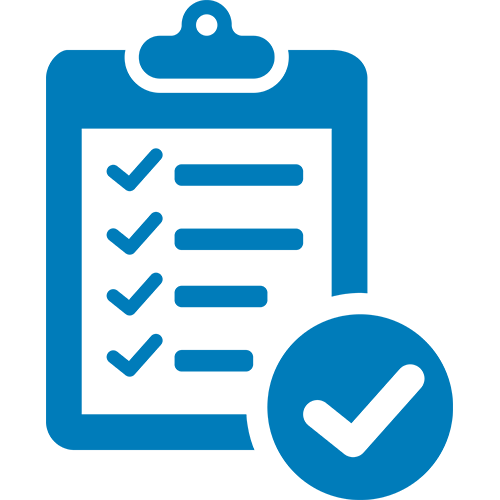 Program Income Cycle
Challenges
Manual processes to assign the right revenue to the right account.
Methodologies to distribute staff FTE between grant and program income.
Ryan White eligibility FPL limits does not meet patients’ needs.
Several internal processes to verify eligibility before paying invoices.
Summary
Program Income is a great resource to expand the activities of the award.
Recipients should develop policies and systems to track program income.
Tracking should include revenues and expenses.
Allocation of program income should follow the allowable costs under the original award.
Recipients should consider investing in dedicated fiscal staff to allow for proper budgeting, tracking and allocation of Ryan White award and program income funds.
QUESTIONS??